Chemistry
Use your laptop and go to bit.ly/SolutionPhet
Use the simulation to answer the questions on the front of today’s handout. 
I will go over the back with you. 
Whole sheet needs to be stamped off!
Unit 2 Test Wed 10/3
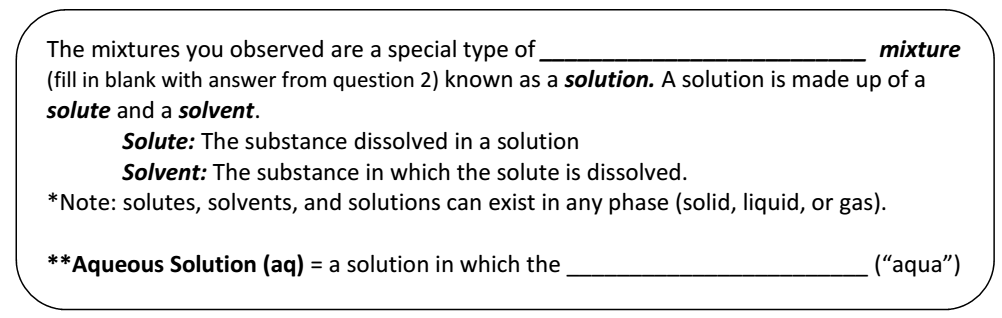 HOMOGENEOUS
solvent is water
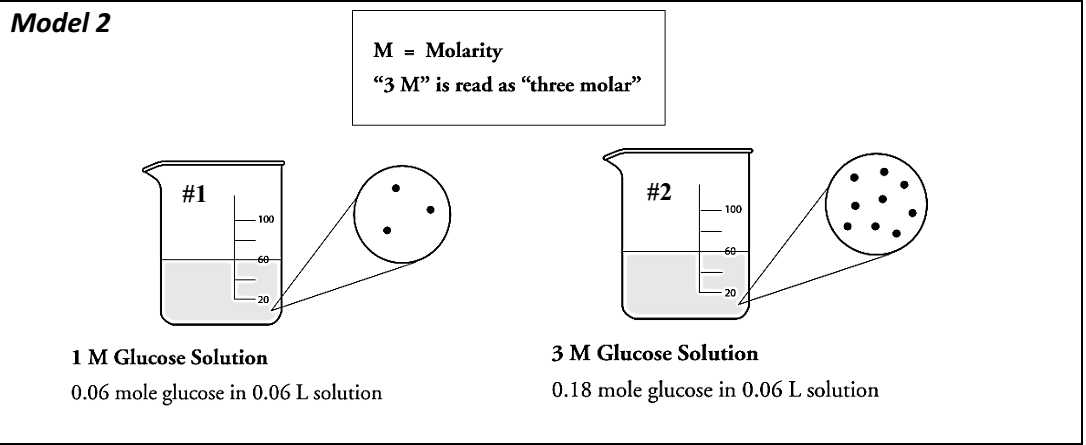 Solutions: Solute vs. Solvent
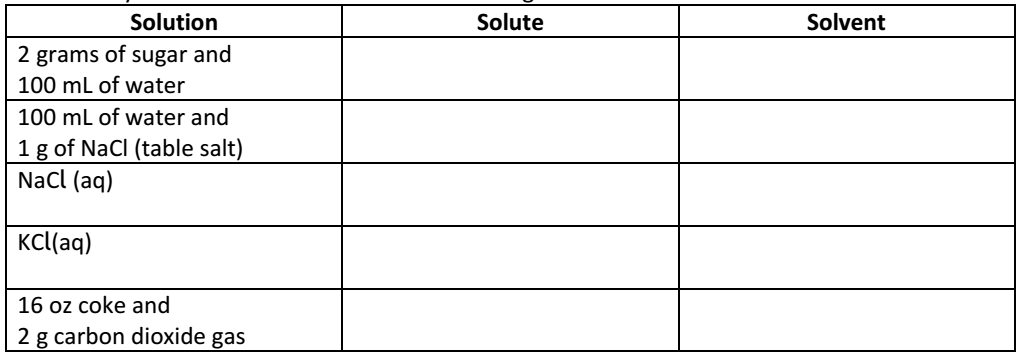 sugar
water
salt
water
NaCl
water
KCl
water
CO2
coke
Formula for Molarity (M)
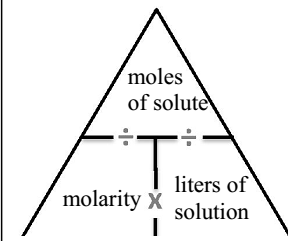 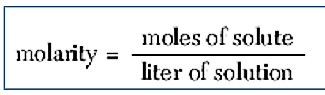 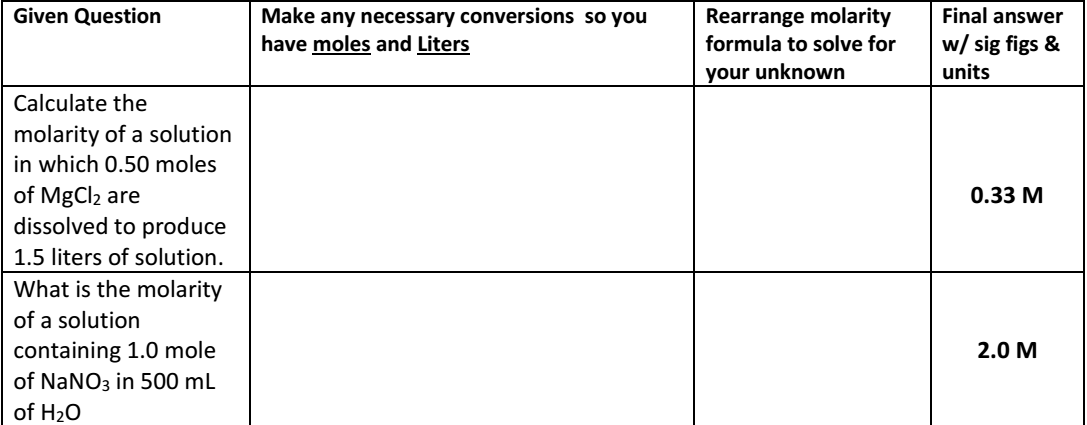 None needed